Neo-Classicism
By:  Mrs. Braun
Pine View
Overview of Neo-Classicism
Art produced in Europe and North America from the mid-18c to the early 19c.
More than just an antique revival  a reaction against the surviving Baroque & Rococo styles.
Linked to contemporary political events:
Revolutions established republics in France and in America. [Neo-Classicism was adapted as the official art style].
Association with the democracy of Greece and the republicanism of Rome.
Napoleon  used the style for propaganda.
Origins of
Neo-Classical
Art
1.  Excavations of the Ruins of Italian Cities
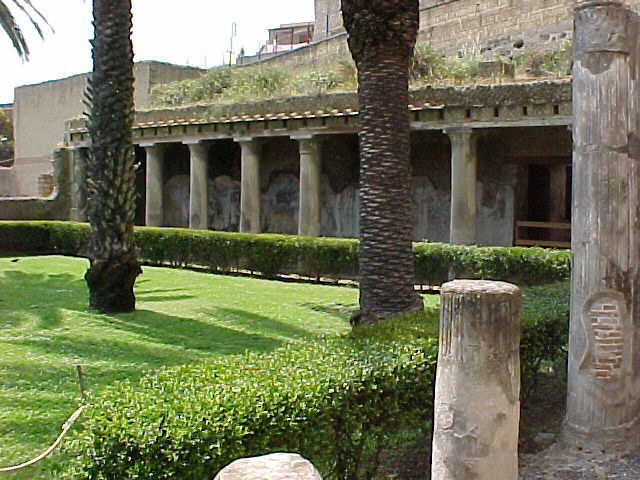 Pompeii in 1748.
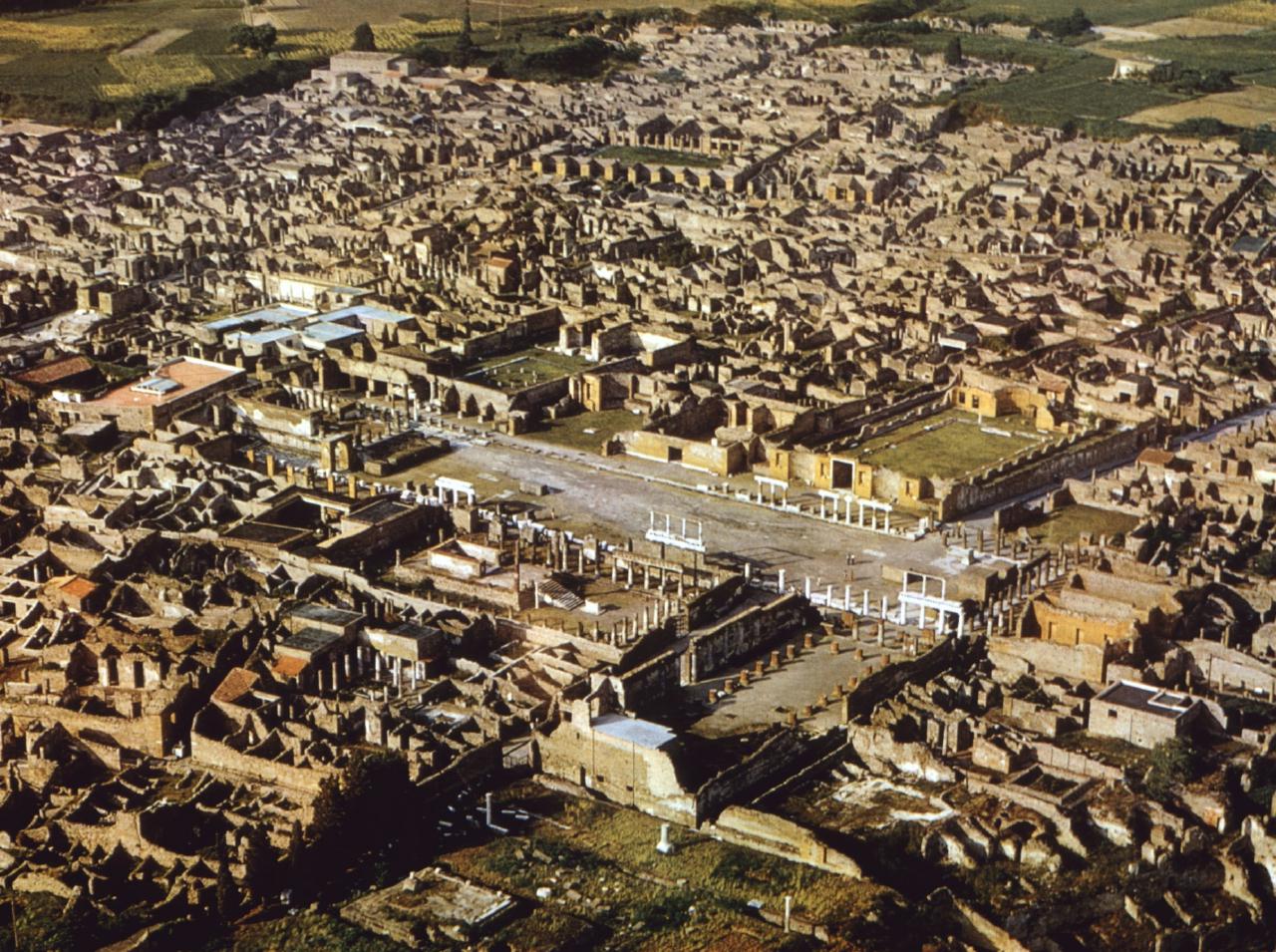 Herculaneum in 1738.
2.  Publication of Books on Antiquity
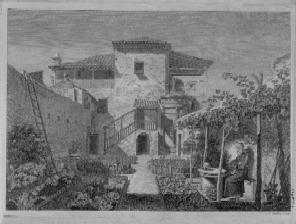 James Stuart & Nicholas RevertAntiquities in Athens:  1762-1816.
3.  Arrival of the Elgin Marbles
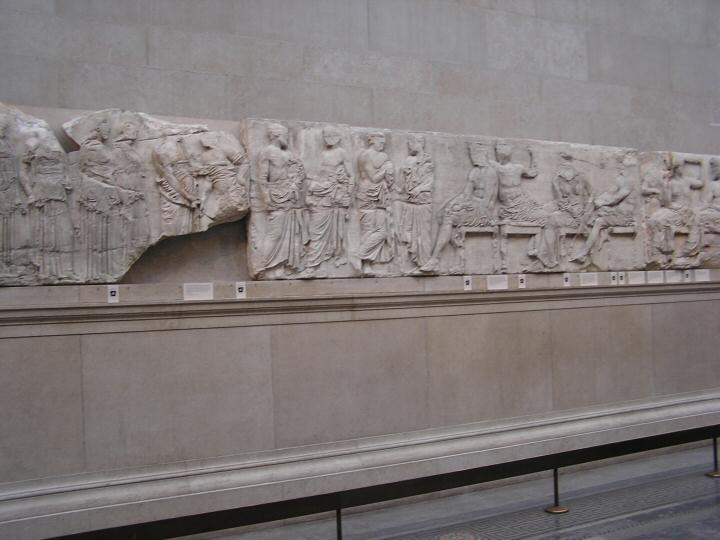 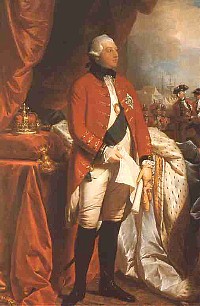 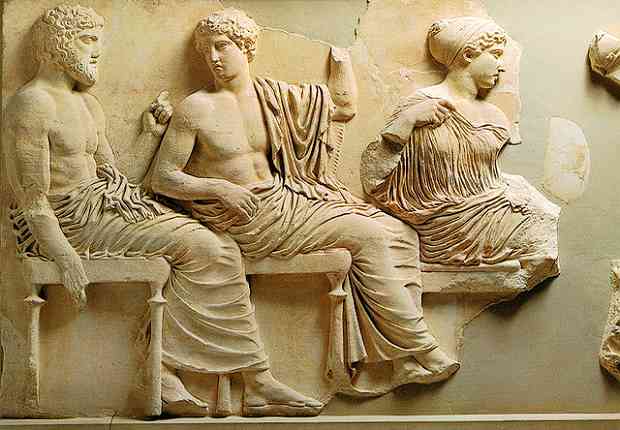 Thomas Bruce,7th Lord of ElginBritish Museum, 1806
From the top façade of the Parthenon in Athens.
4.  Johann Winckelmann’s Artists Circle
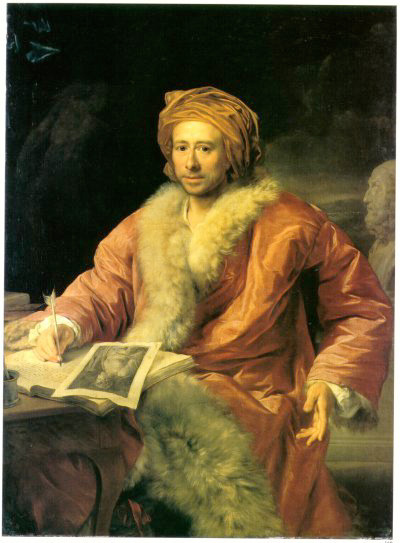 Artists should “imitate” the timeless, ideal forms of the classical world.
A circle of international artists gathered about him in the 1760s in Rome.
German art historian.
Characteristics of Neo-Classicism
Return to the perceived “purity” of the arts of Rome.
Model the “ideal” of the ancient Greek arts and, to a lesser, extent, 16c Renaissance classicism.
A conviction that there is a permanent, universal way things are (and should be), which obviously entails fundamental political and ethical commitments.
Sometimes considered anti-modern or even reactionary.
Neo-Classical
Architecture
Robert Adam
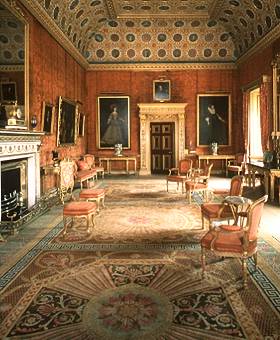 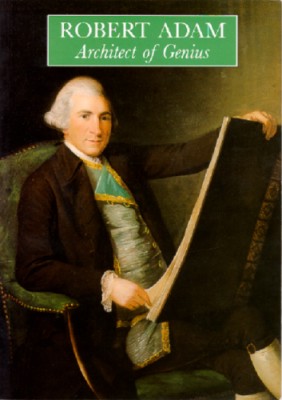 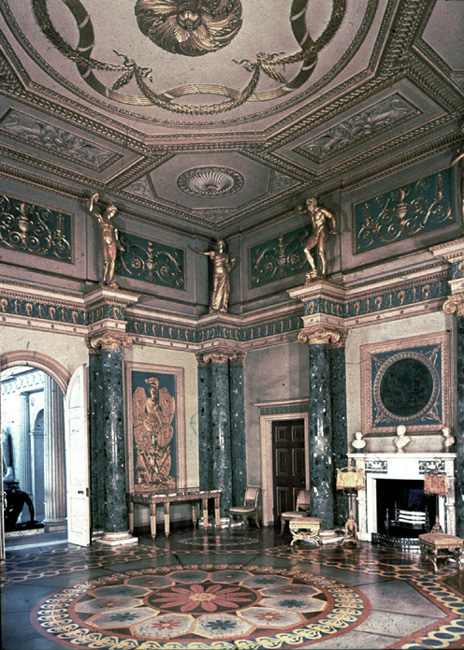 Syon HouseThe Red Salon
Scottish architect & designer
Syon House1760s
Claude Nicholas Ledoux
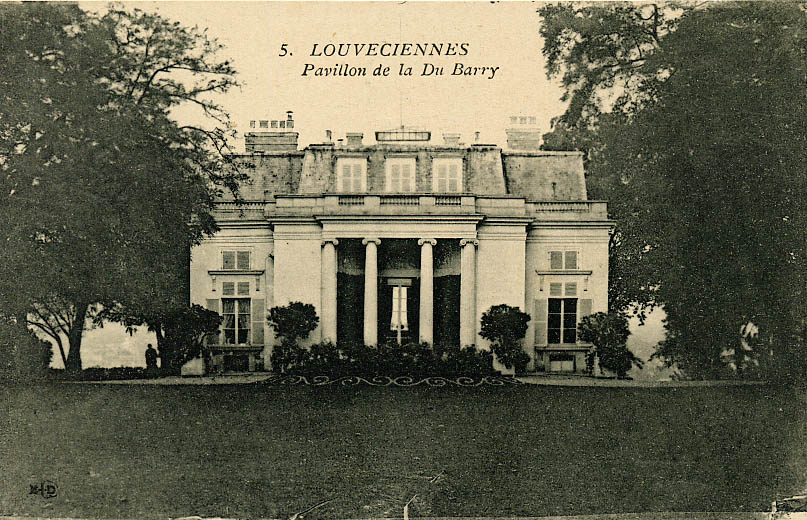 Designed a pavilion in 1771 for the Comtesse du Barry at Louveciennes.
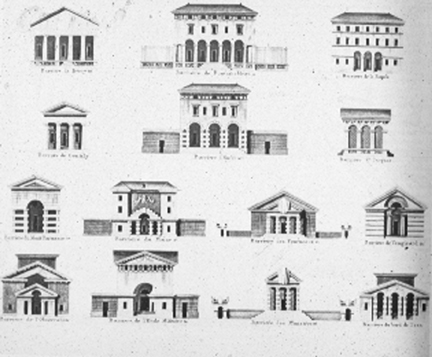 Designed a series of city gates for Paris (1785-1789).
Claude Nicholas Ledoux
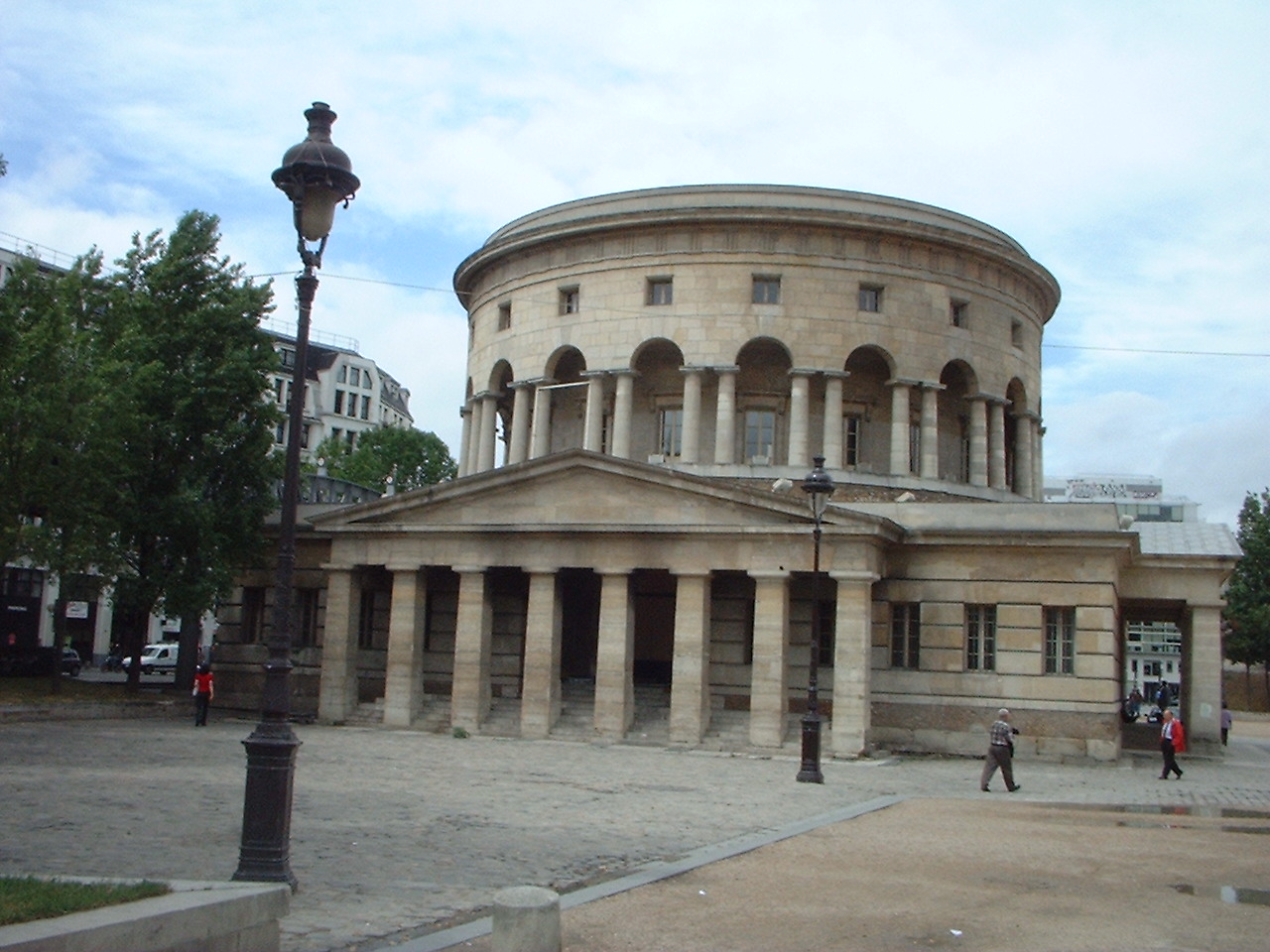 Rotunde de la Villette, Paris
John Wood
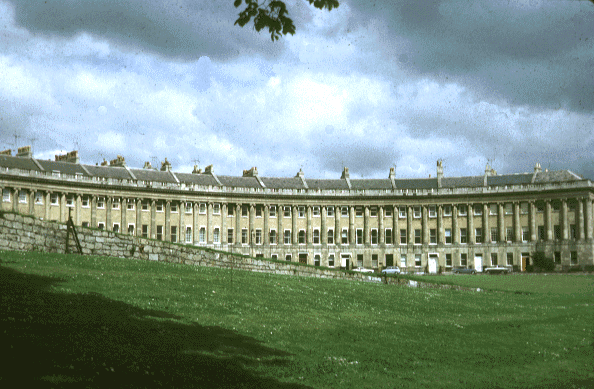 “The Royal Crescent [Circus]” at Bath, England (1754).
The “Empire Style”:   Charles Percier &                                Pierre François Léonard Fontaine
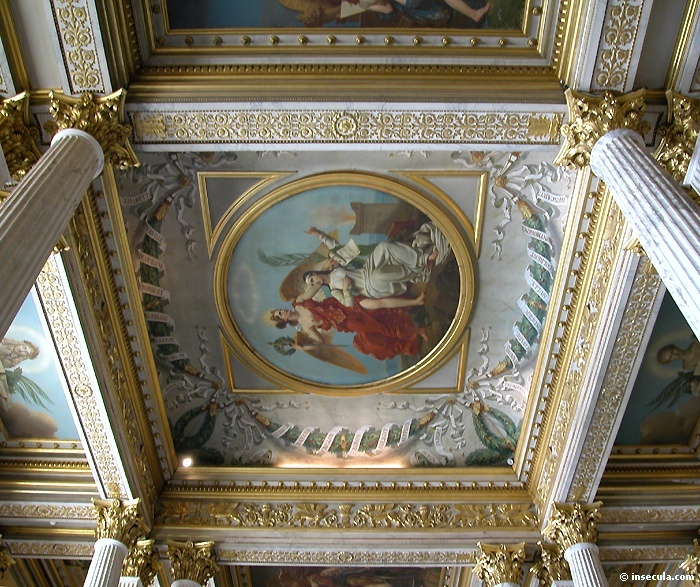 Napoleon’s official architects.
They remade Paris in the intimidating opulence of Roman imperial architectural style.
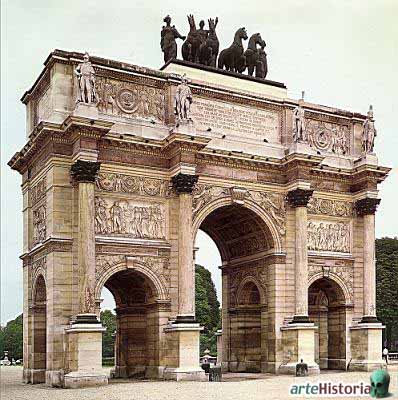 Greek-Inspired Architecture
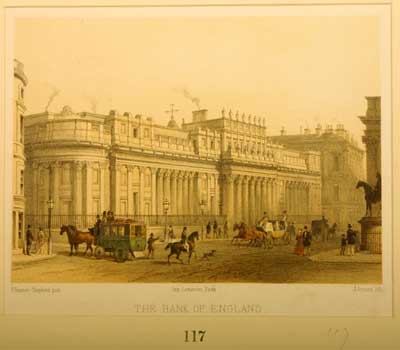 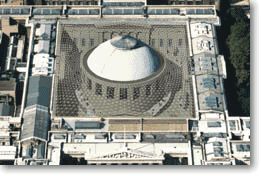 Bank of England RotundaSir John Soane, 1796
British Museum PorticoSir Robert Smirke,1823-1847
The “Federal Style” in America
1780 – 1820.
Thomas Jefferson’s influence.
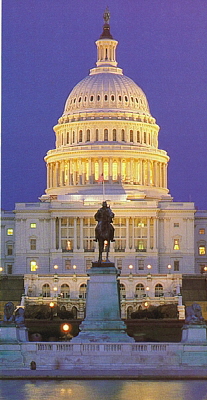 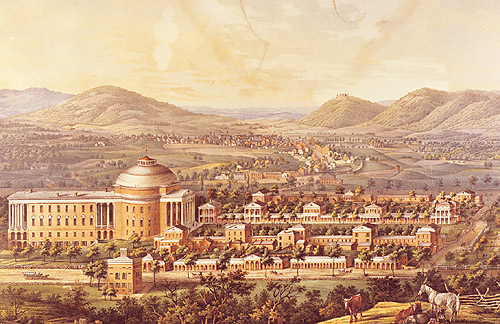 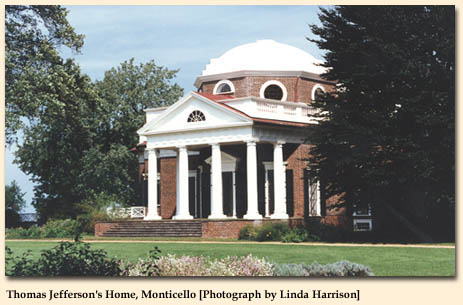 University of VA
Monticello, VA
U. S. Capitol
The “Greek Revival Style” in America
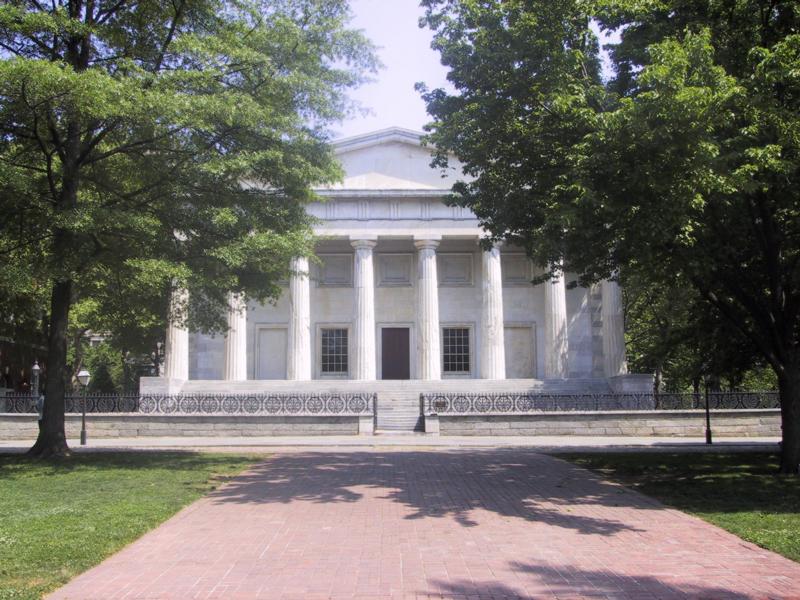 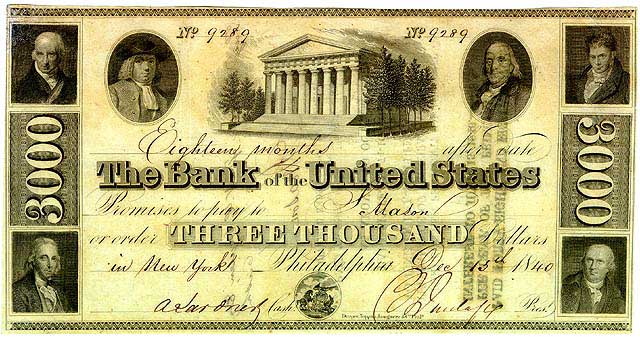 Second Bank of the USPhiladelphia, 1824
Neo-Classical
Painting
“Parnassus”Anton Raphael Mengs, 1761
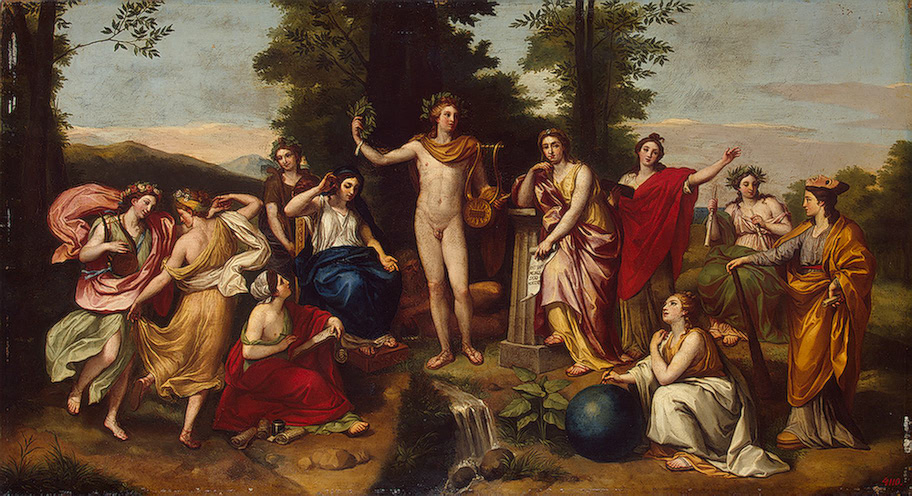 Mengs was the leading artist of early Neo-Classicism.
“The Oath of Brutus”Gavin Hamilton, 1767
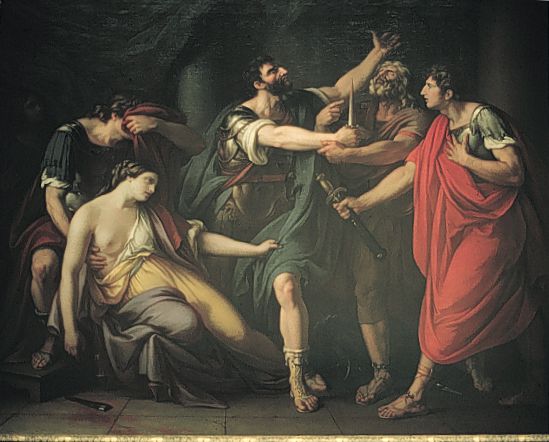 The oath was sworn as a promise of individual revenge against a corrupt monarchy.
“The Death of Socrates”Jacques-Louis David, 1787
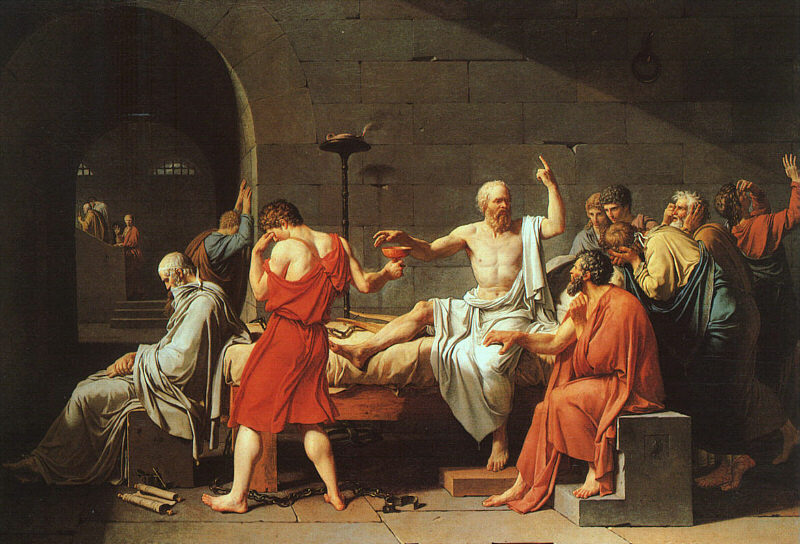 The death of Socrates was a symbol of republican virtue.
“The Oath of the Horatii”Jacques-Louis David, 1784
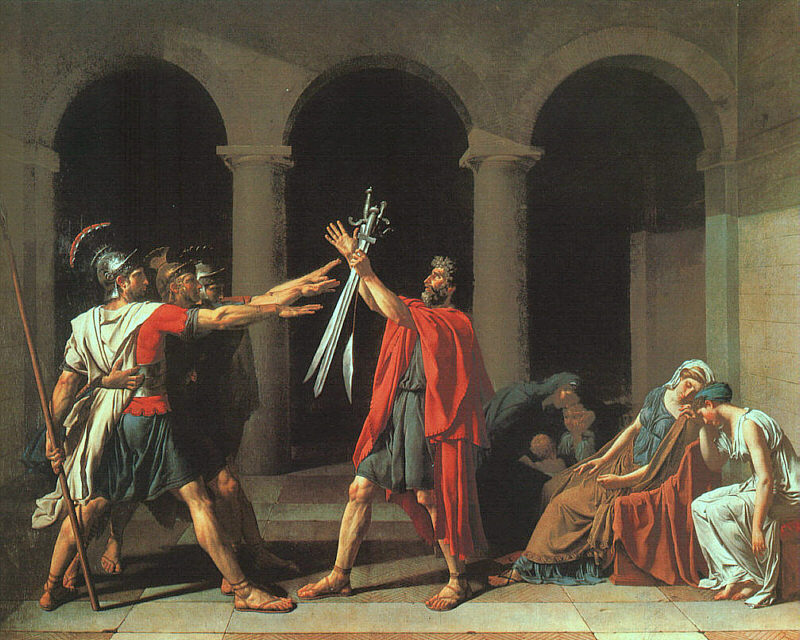 A depiction of dutiful patriotism.
“The Consecration of Napoleon & Josephine”Jacques-Louis David, 1805-1807
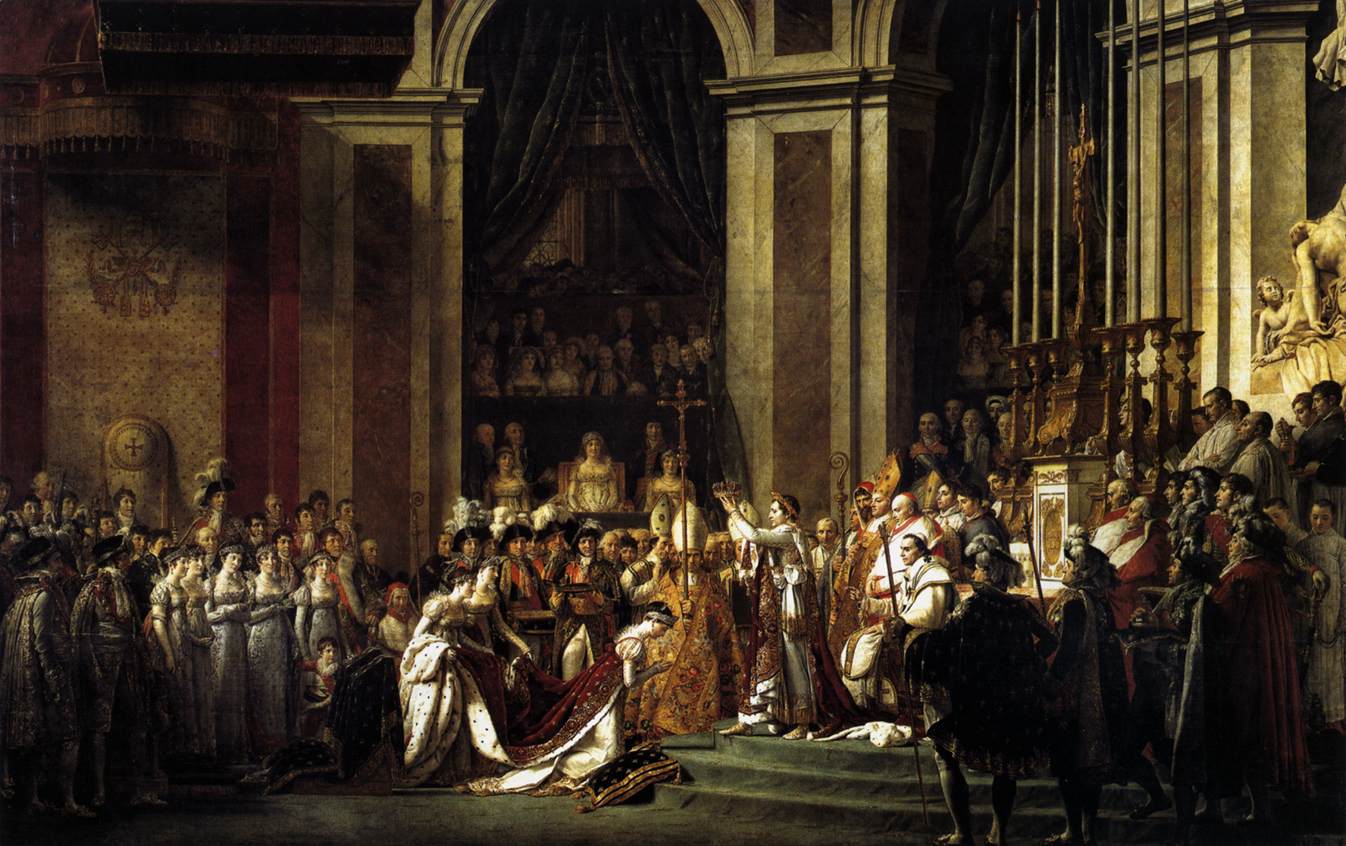 A very different theme:The celebration of worldly splendor and power.
“The Apotheosis of Homer”Jean-Auguste-Dominique Ingres, 1827
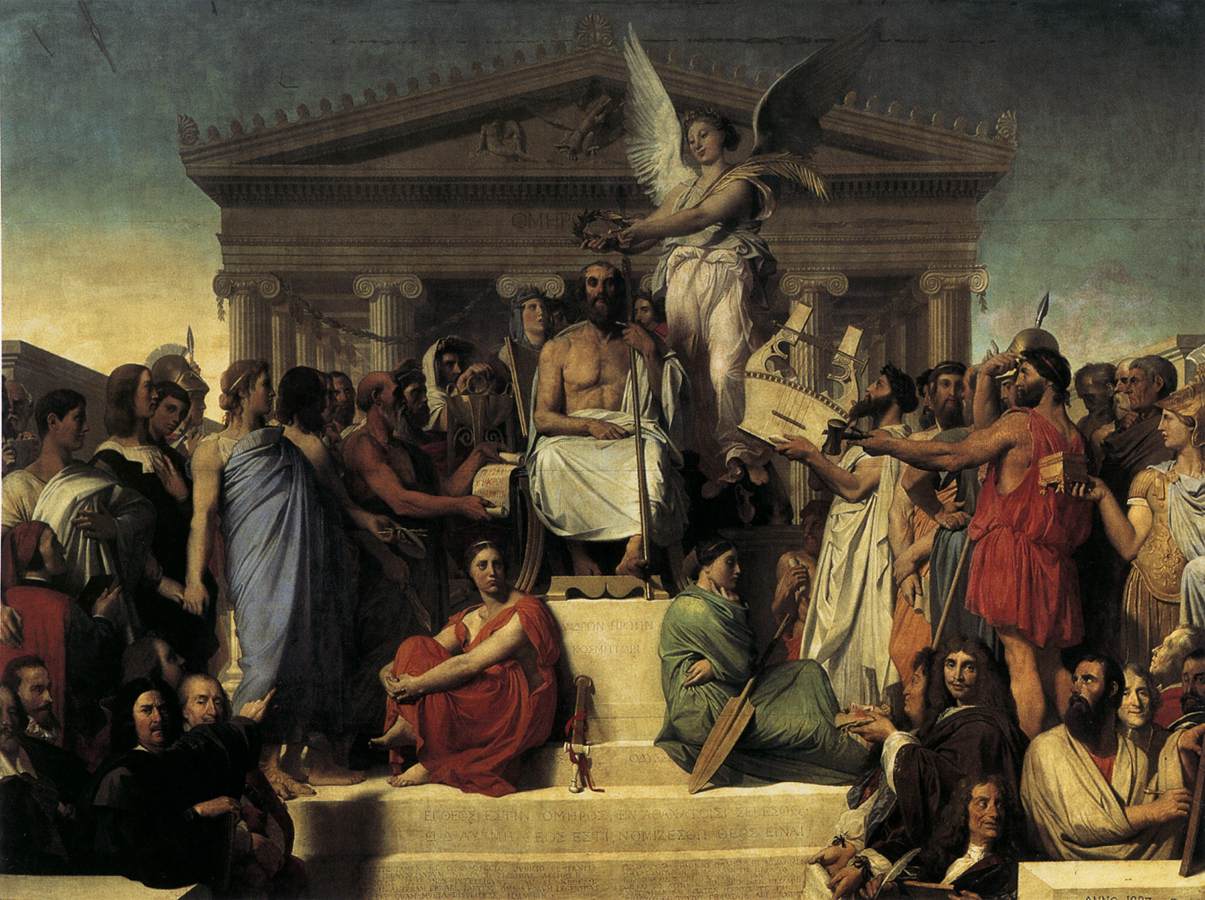 This assembly of great artists and writers of all ages gathered to honor the ancient Greek poet before a classical temple.
“Romulus—Victory over Acron”Jean-Auguste-Dominique Ingres, 1812
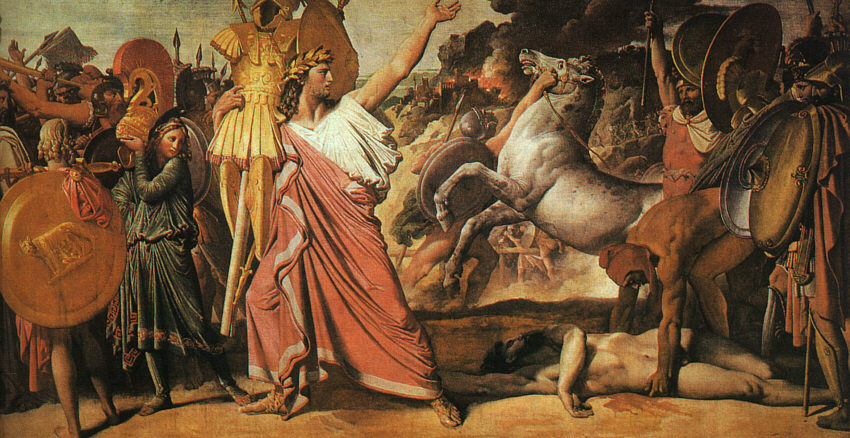 Painted for Napoleon’s palace in Rome.
“The Sabine Women”Jean Auguste Ingres, 1799
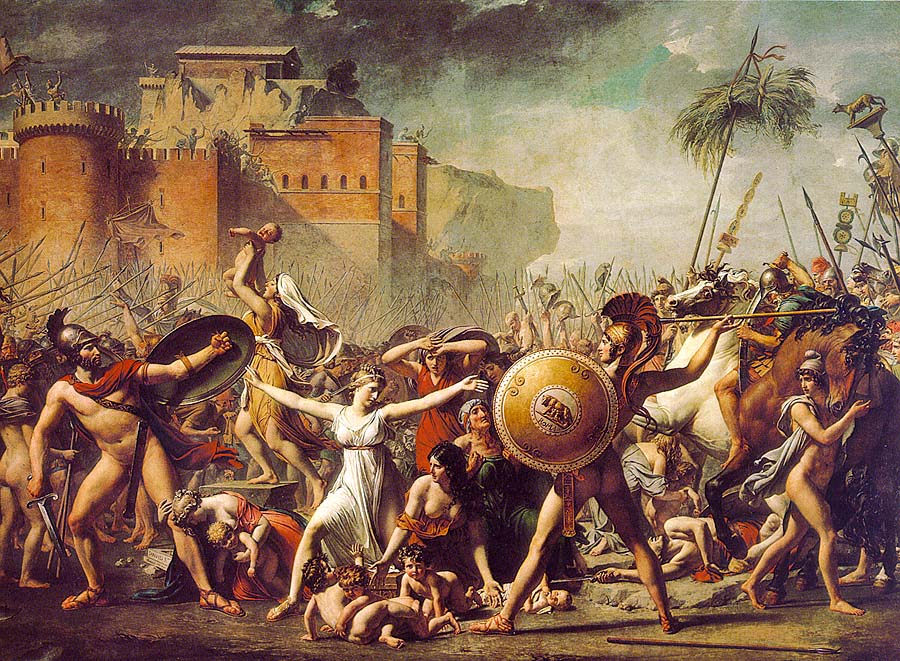 Neo-Classical
Sculpture
Neo-Classical Sculpture
Profoundly influenced by ancient art since the Renaissance.
Neo-Classical sculptors avoided the dramatic twisting poses and colored marble surfaces characteristic of late Baroque and Rococo sculpture.
They preferred:
Crisp contours.
A noble stillness.
Idealized white marble forms.
Antonio Canova
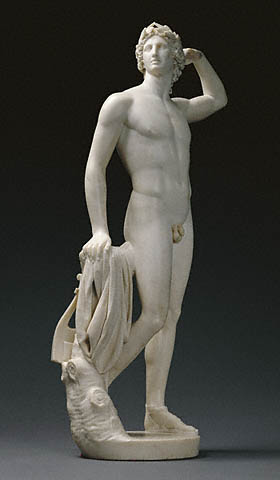 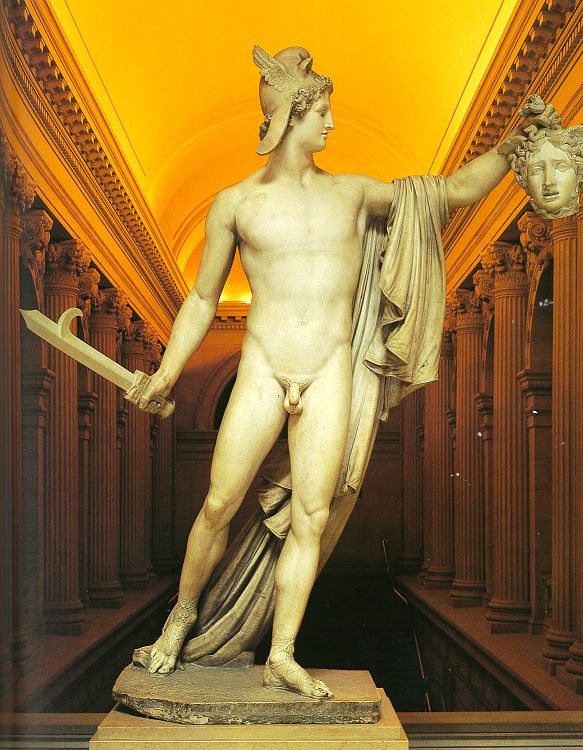 “Apollo Crowning Himself,” 1781
“Perseus with the Head of Medusa,” 1804-1806
Antonio Canova
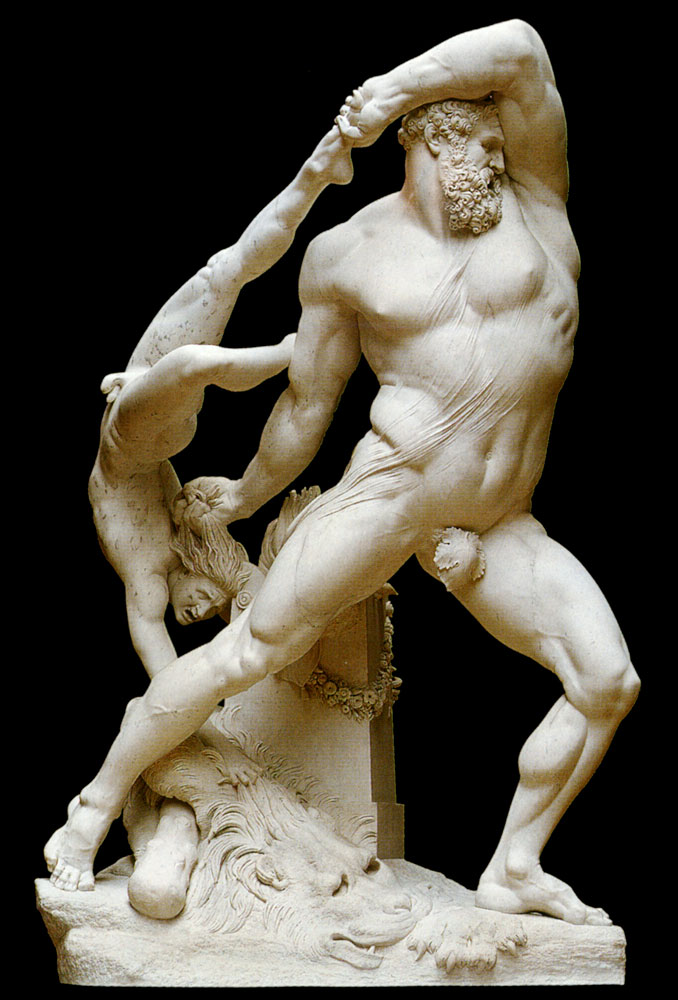 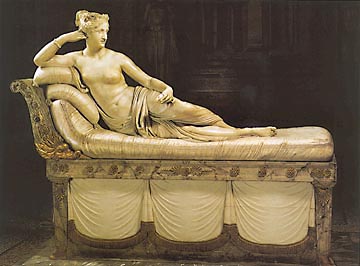 “Paulina Bonaparte,” 1808
“Hercules”
Bertel Thorvaldsen
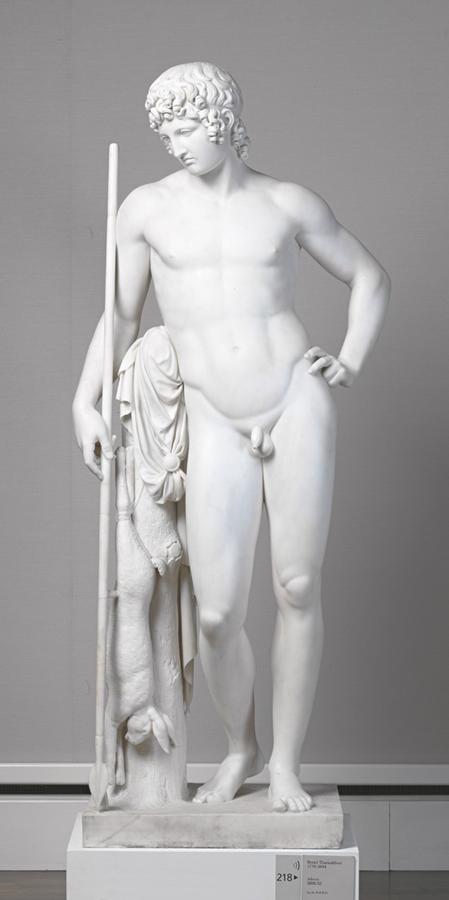 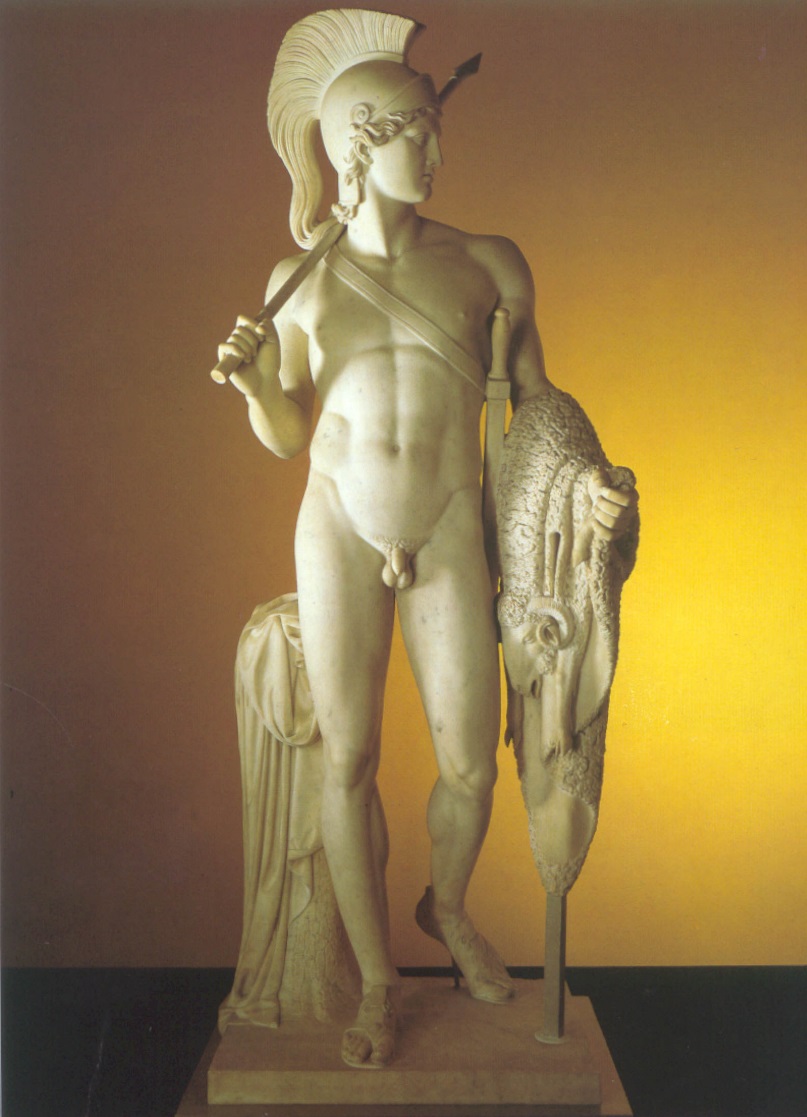 “Jason,”1803-1823
“Adonis,” 1808-1832
Neo-Classical
Decorative Arts
Furniture
The furniture designs used Greco-Roman motifs.
Became known as style étrusque [“Etruscan style”] in France.
Were favored by the court of Louis XV and later by Napoleon I.
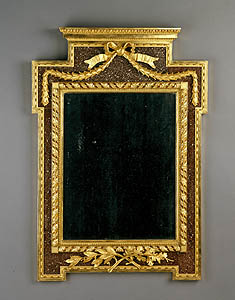 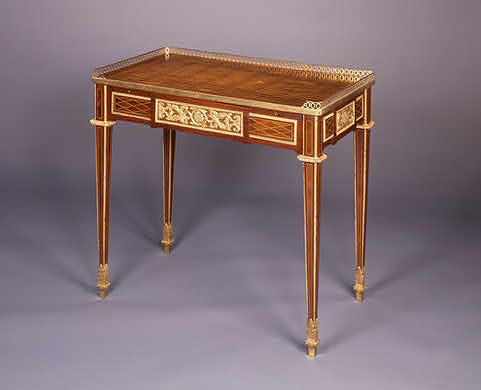 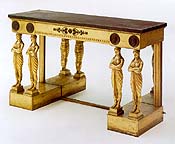 Josiah Wedgwood
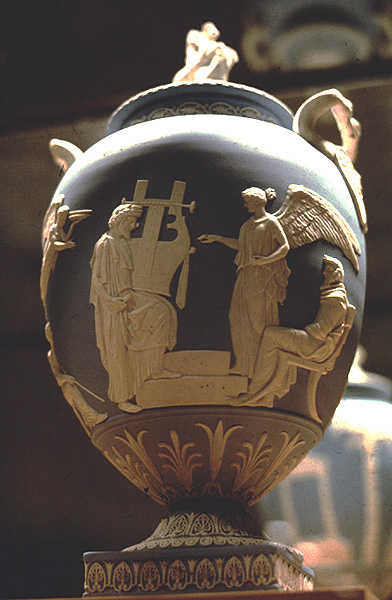 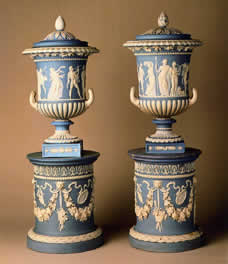 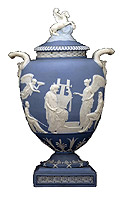 Greek vases found in excavations became models for this new type of ceramics.
Neo-Classicism Continued Into the 19c and Beyond….
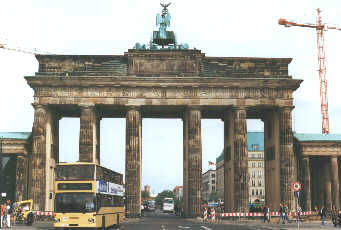 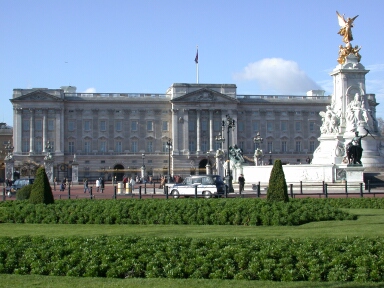 Brandenburg Gate, Berlin
Buckingham Palace, London
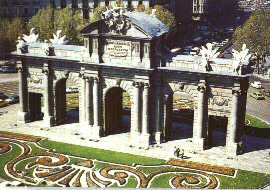 The Gate of Alcala, Madrid
By the mid-19s, several European cities were transformed into veritable museums of Neo-Classical architecture.
American Renaissance” Movement
American Museum of Natural History
National Gallery of Art
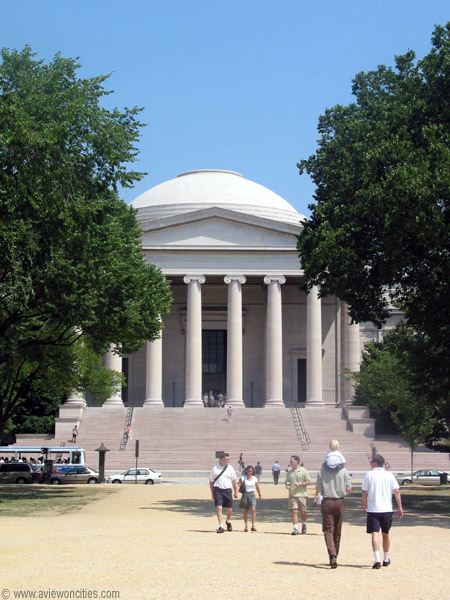 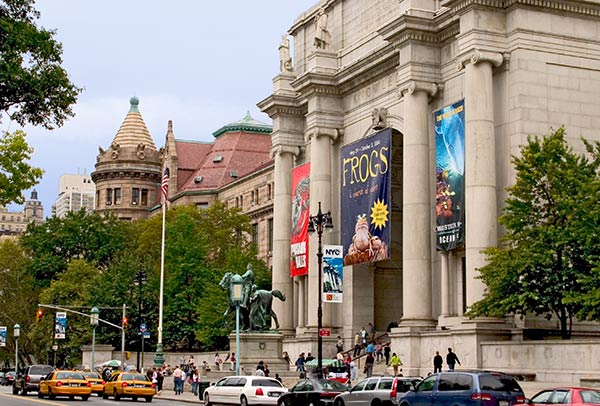 Lincoln Memorial
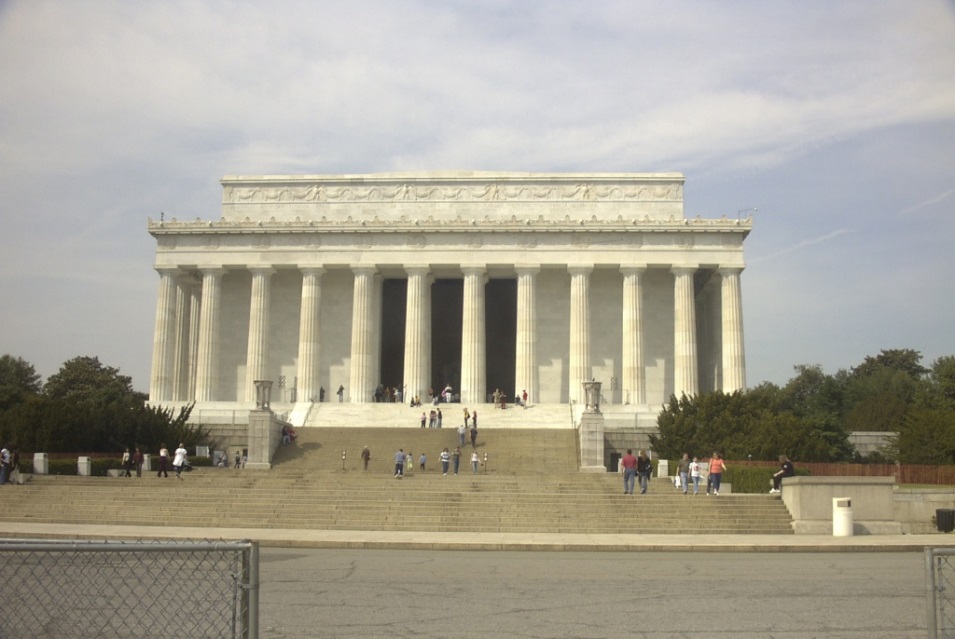 A Neo-Classical expression in Beaux-Arts architecture.
The “Sunset” of Neo-Classicism
Sir Edwin Lutyan  a monumental city plan for New Delhi during the British Raj.
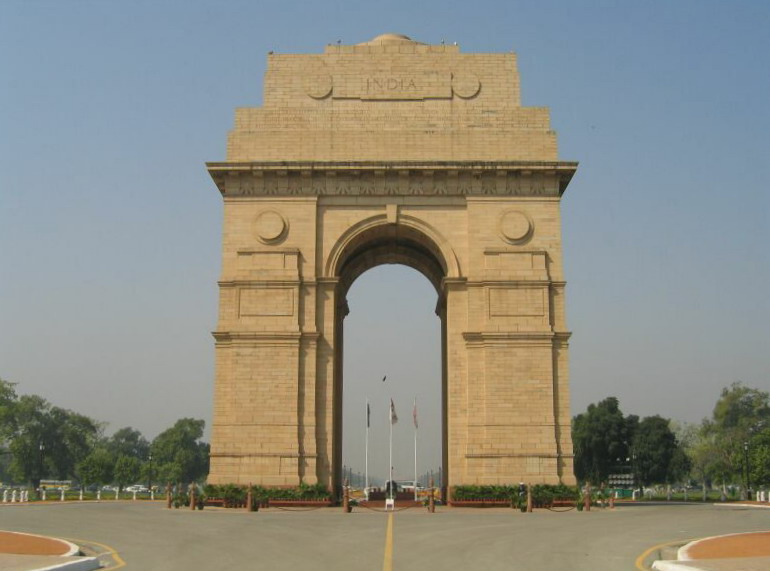 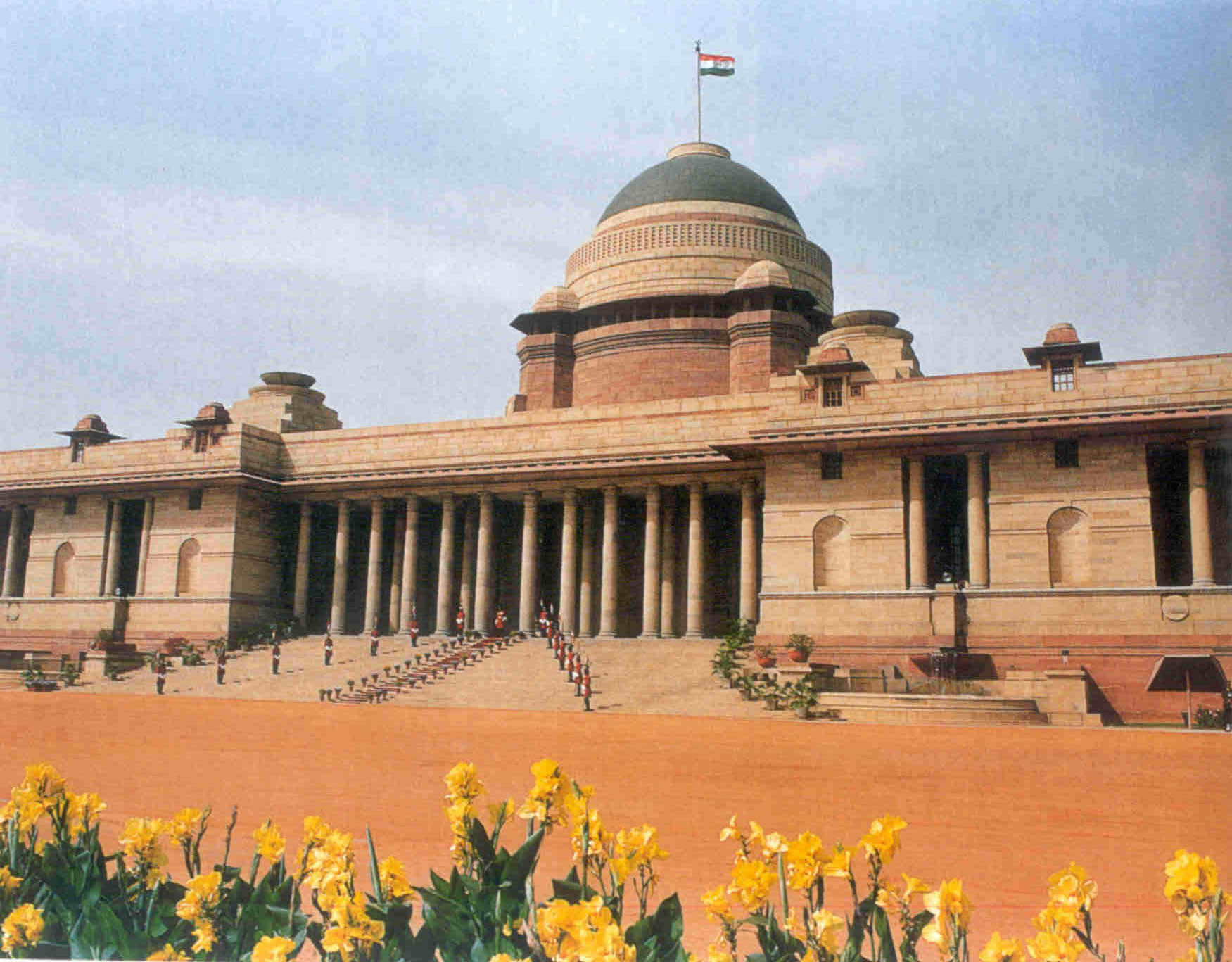 Rashtrapati Bhavan[President’s House]
India Gate Monument